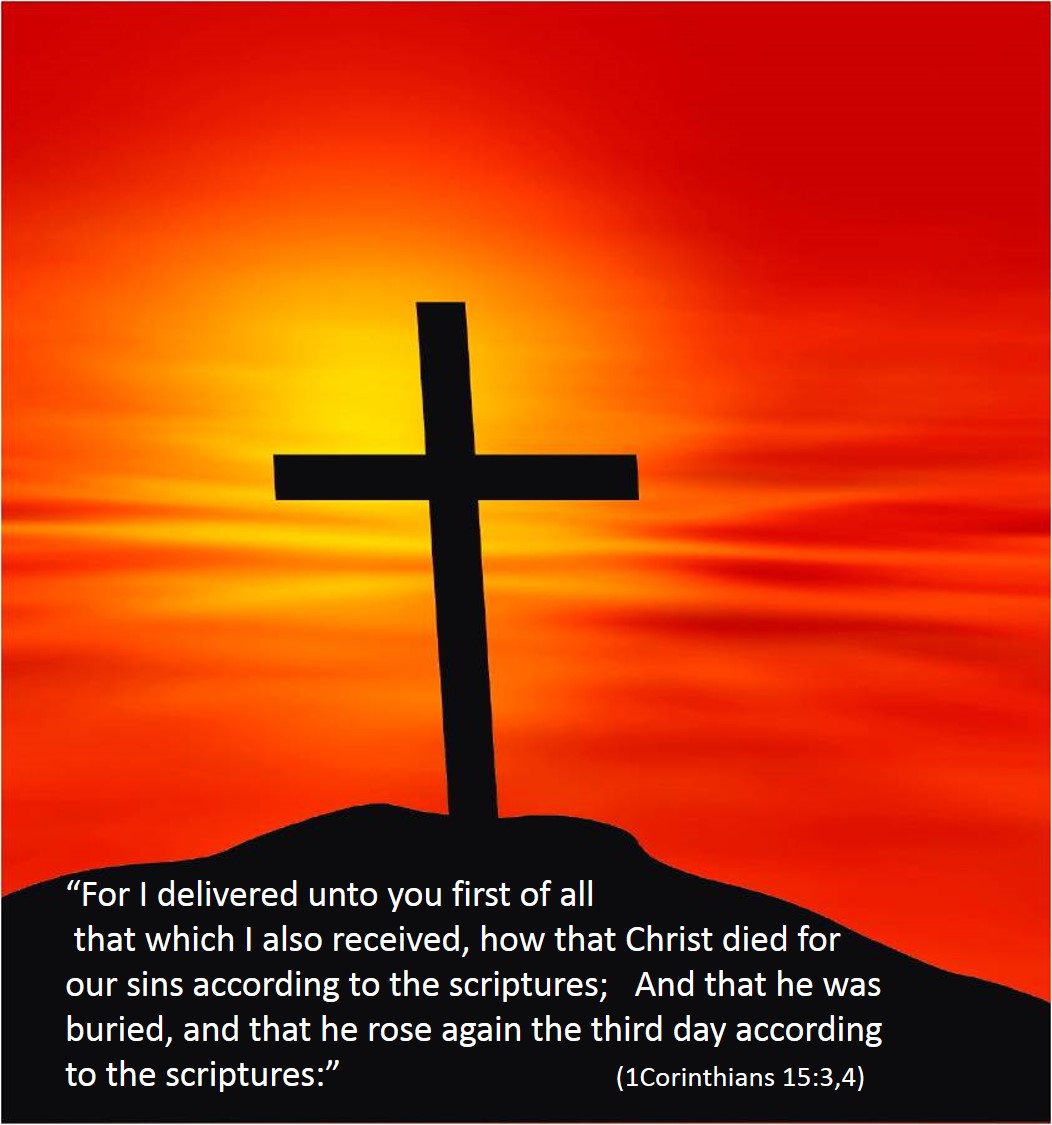 Come join us at our annual Easter Sunrise Service. 
 - Easter Sunday Morning
 - 6:30am.  
-  At Wood lawn Cemetery (Across from Red Lobster on Wade Hampton.)  For more information please call (864)-918-4201